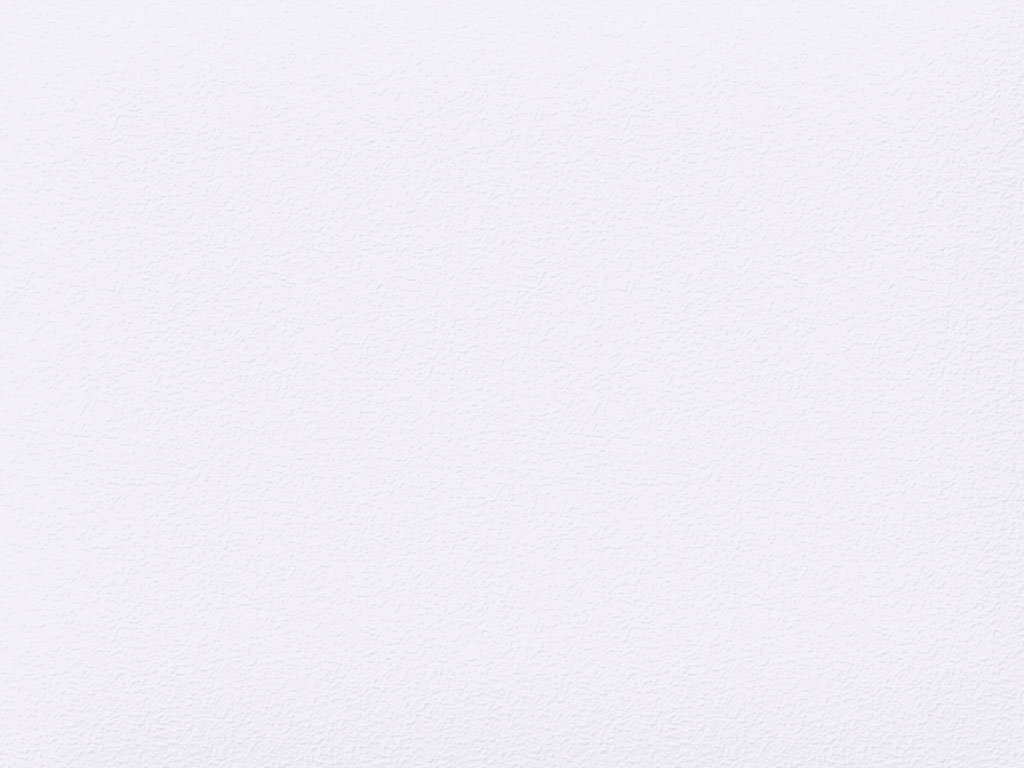 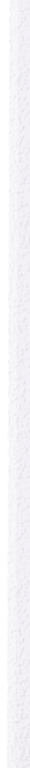 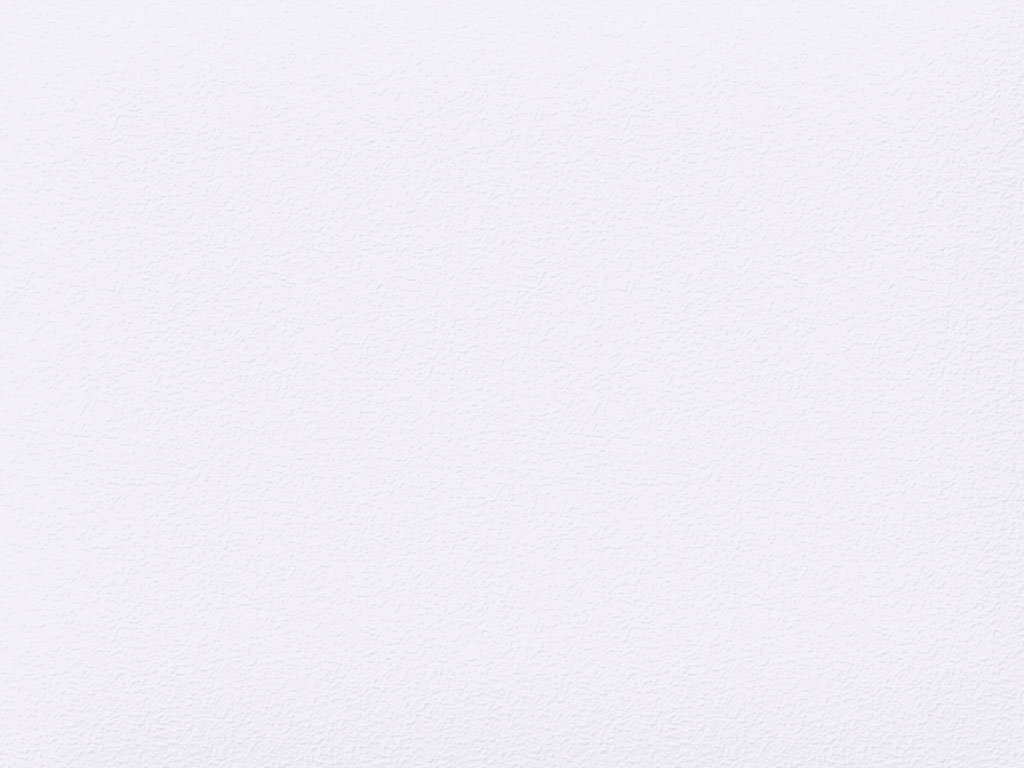 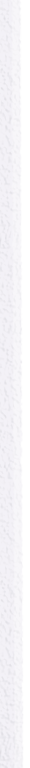 Rencontre des chargés cantonaux de la santé psychique 
Berne 23 octobre 2014
HelpAdoLine
Nathalie Schmid Nichols & Adriana Radulescu
Centre d’Etude et de Prévention du Suicide
Unité de Crise - SPEA
Hôpitaux Universitaires de Genève 
Fondation Children action
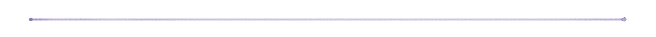 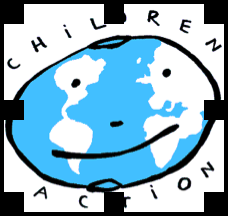 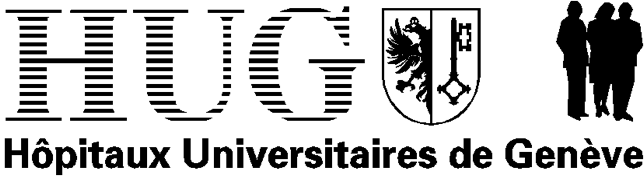 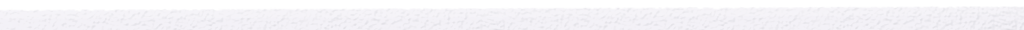 L’Unité de crise
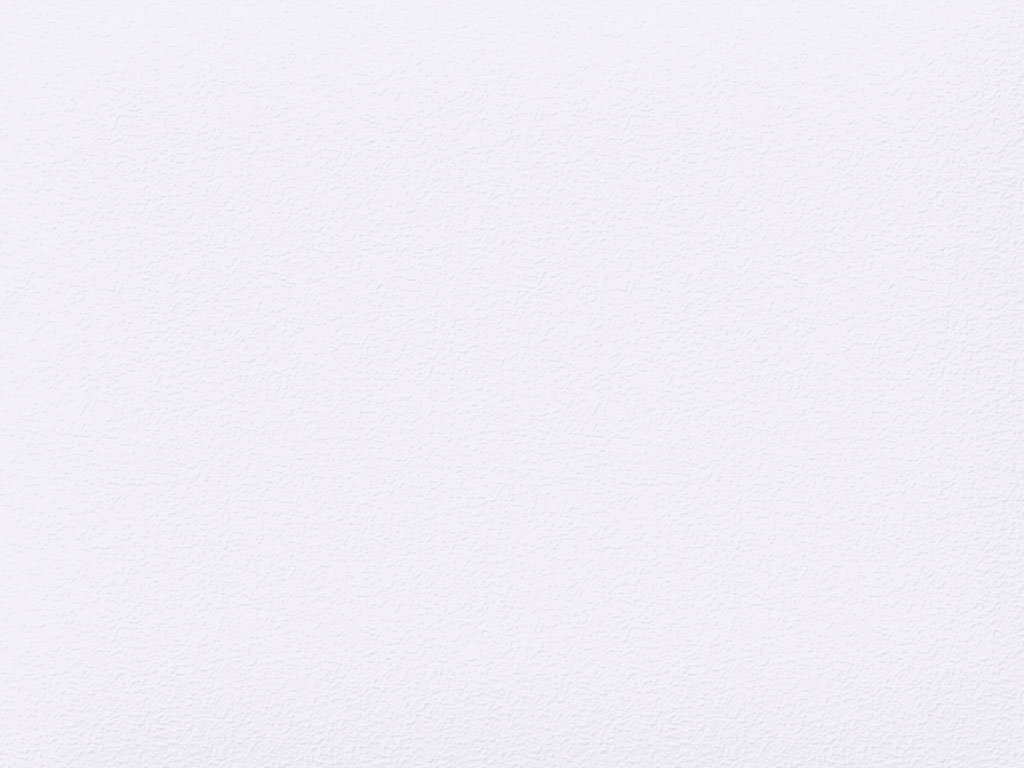 1996 : 
Privé Children Action & publique  HUG 
	Filet de sécurité 
Soin (espace communautaire) & prévention (HelpAdoLine, www.preventionsuicide, Ciao) 
	Diversité d’accès
2007 Centre de Traitement Ambulatoire Intensif 
	 Accueil ouvert
2014 aiRe d’ados, un collectif santé-social
	 Développement du réseau de proximité
8
[Speaker Notes: Financement CEPS-HAL : assuré par Children Action]
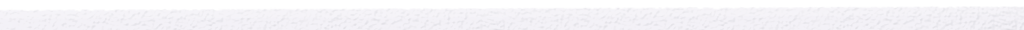 Mouvement suicidaire à l’adolescence
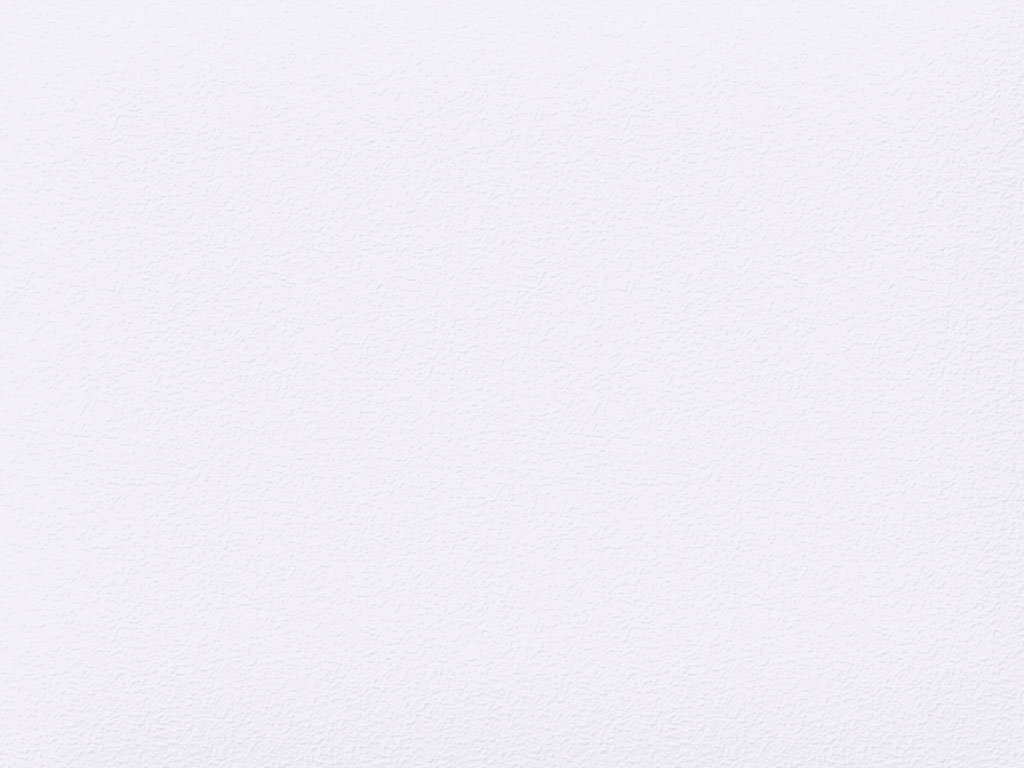 Une alchimie détonnante :
Réel de la puberté 
Crise existentielle
Pulsion/idéal
 Clinique de l’acte qui requiert :
Prise en compte du réseau du jeune
Au-delà le la crise 
Proximité pour une potentielle rencontre en présence
 Prise en soin = facteur de protection de la récidive
Dispositifs d’accueil à distance et en présence
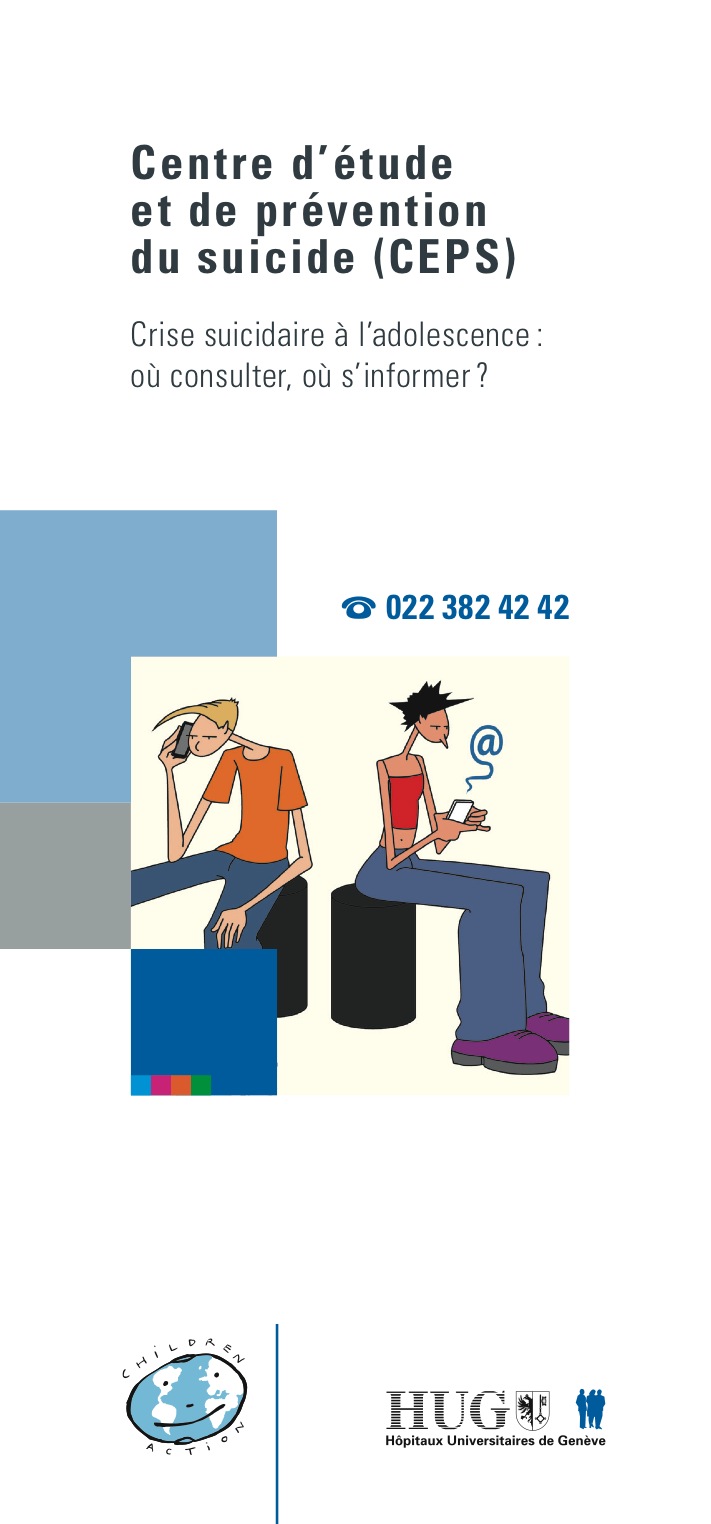 [Speaker Notes: Répondance : 
8-18 jours ouvrables – CEPS – petite équipe de psychologues
18-8 et jours fériés – Equipe infirmière des lits de crise.]
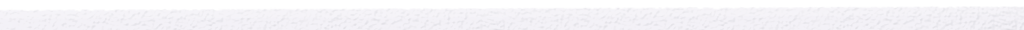 HelpAdoLine
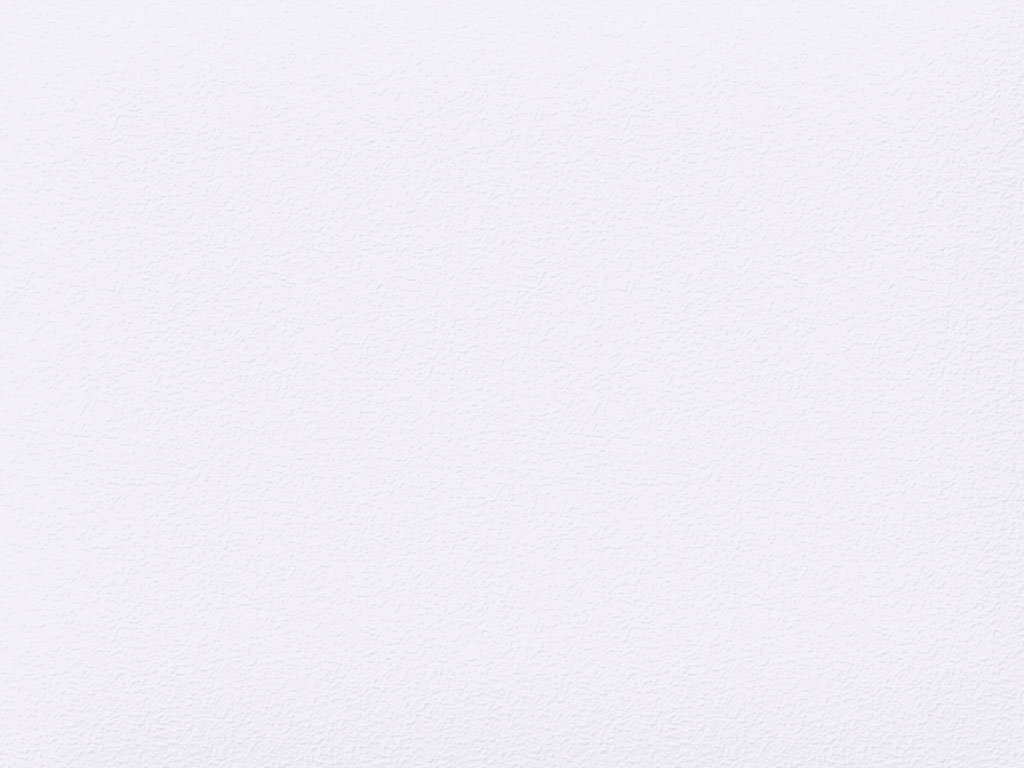 Pour qui ? Les adolescents et jeunes adultes de 13  à 25 ans, leurs parents, les professionnels qui les entourent, ainsi que leurs proches.
Pourquoi ? Accueillir, orienter, prendre des nouvelles : évaluer le risque, proposer une prise en charge, développer et travailler en lien avec le réseau, renforcer les compétences de l’entourage, contribuer à la formation des professionnels et informer sur le suicide des jeunes
Comment ? Répondance 24/24 7/7, rappels, entretiens thérapeutiques et guidances parentales
6
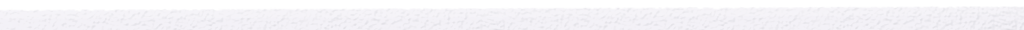 Sondage des professionnels genevois santé-social
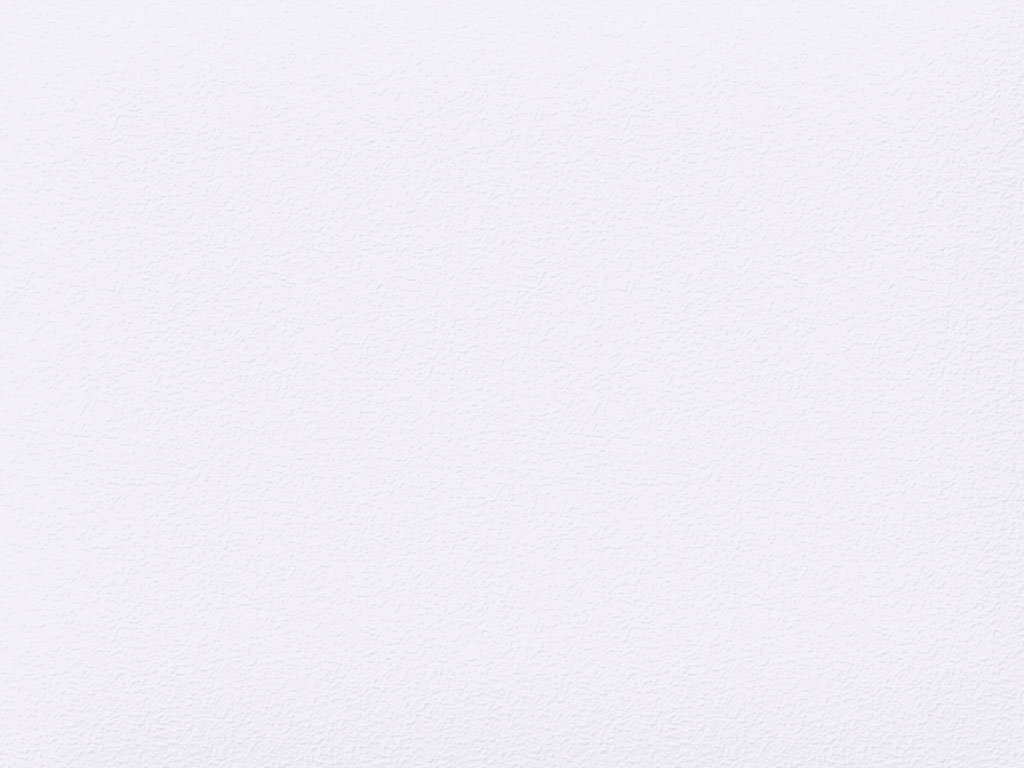 168/400 réponses dont 154 concernées par le problème du suicide. 
Moyens mis en place sont insuffisants
Attentes : plus de prévention, plus de formation, plus de communication vis-à-vis des jeunes, des professionnels et des structures d’accueil
Besoins en particulier pour la tranche d’âge 18 ans et plus. 
			Données recueillies par S. Kolly, Children Action
13
[Speaker Notes: De manière générale, les sondés disent avoir à disposition des ressources mais trouvent que les moyens mis en place sont insuffisants. La plupart du temps, ce sont les jeunes eux-mêmes qui donnent l’alerte. Ils attendent plus de prévention, plus de communication vis-à-vis des jeunes, des professionnels, et des structures d’accueil, notamment pour la tranche d’âge 18 ans et plus.]
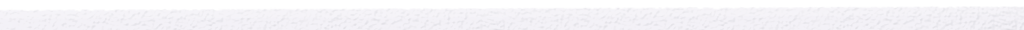 Constats
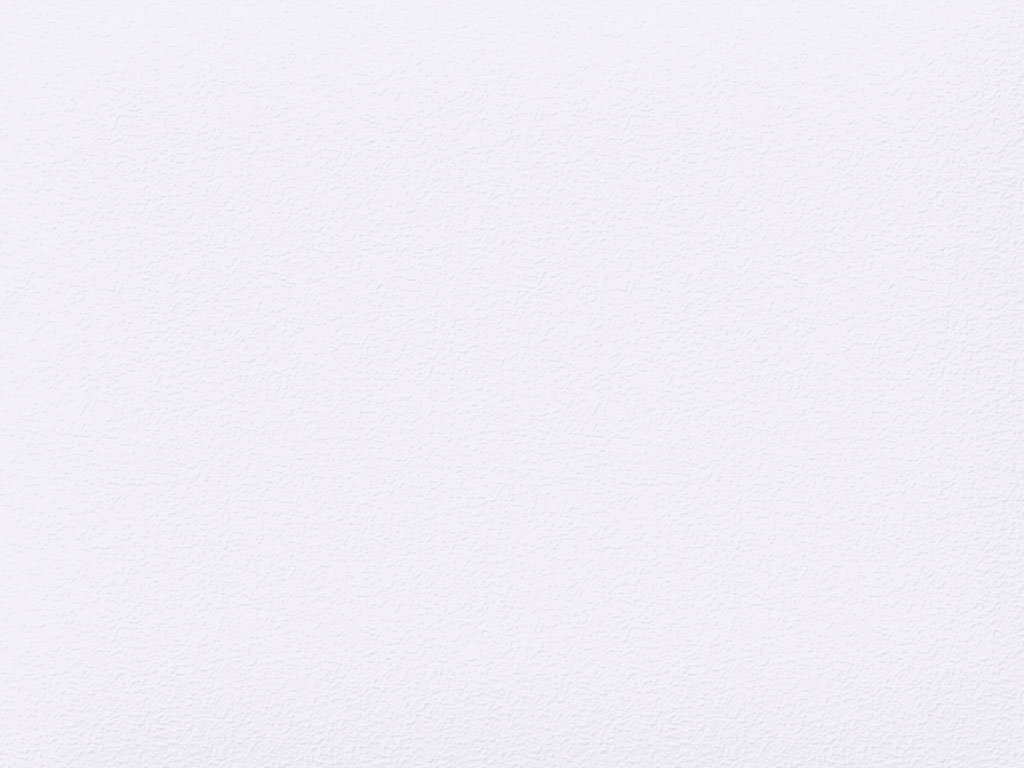 Peu de demandes spontanées d’aide de certains adolescents
Nécessité de travailler à plusieurs en amont et en aval  de la crise

Pas d’intention, mais à disposition
A plusieurs pour accrocher
Saisir l’occasion d’une rencontre
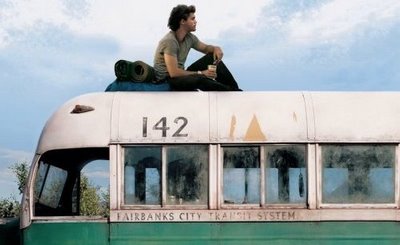 14
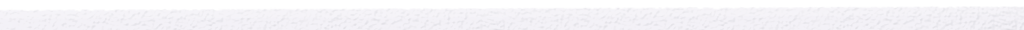 Sujets des personnes appelant
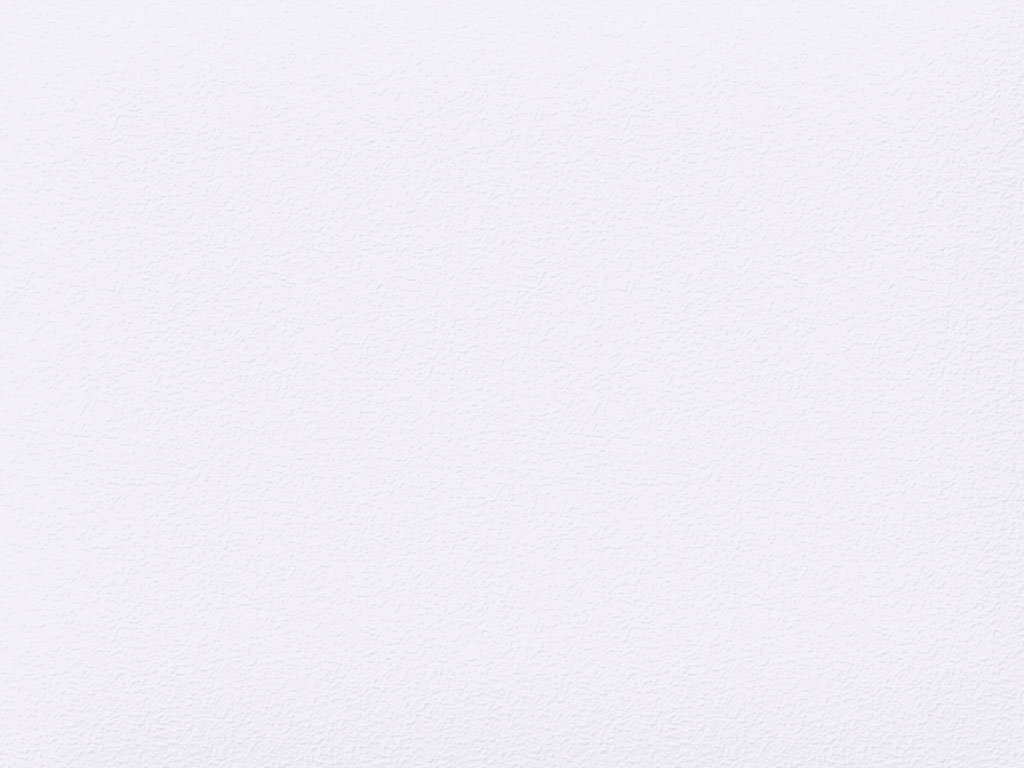 14
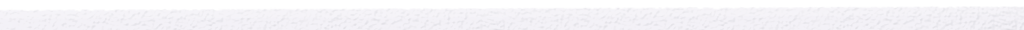 Situations cliniques
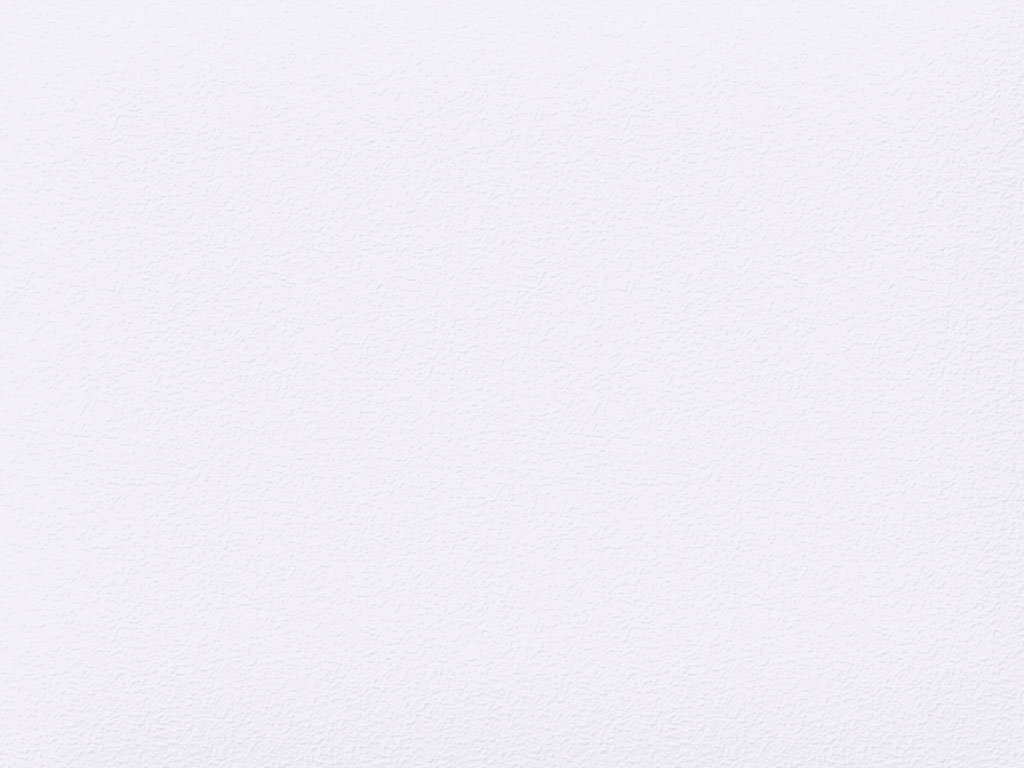 AS appelle la HAL pour un JH, 15 ans.
Le passe au téléphone, rdv fixé au CEPS.
Après qqs séances, retour à l’AS.
Le CEPS reste à disposition.
JF, 22 ans appelle la HAL en soirée.
Le CEPS la rappelle le lendemain.
Rdv accordé.
Absence de la thérapeute, collègue prend des nouvelles par téléphone.
14
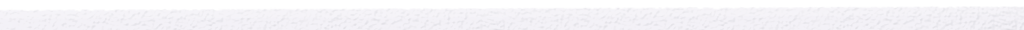 Une démarche orientée
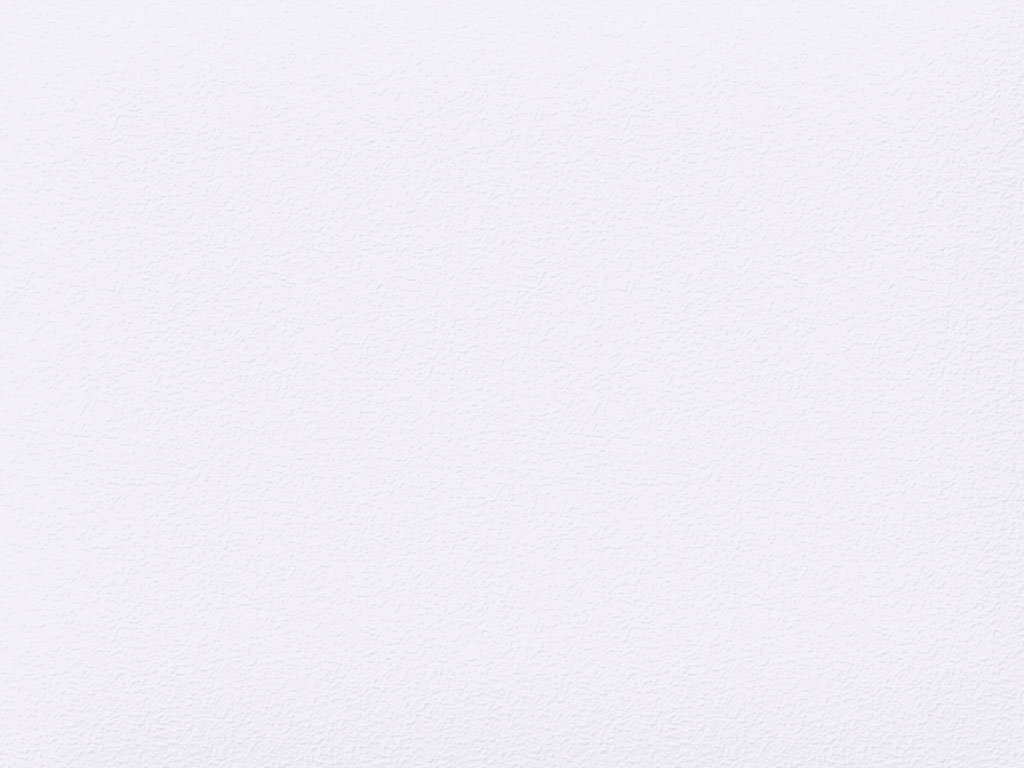 Par les facteurs de protection :
Réactivité : un événement, une réponse 
 crise versus urgence
Singularité : logique de parcours
 ajustement à chaque constellation
Accueil et continuité : orientation
 Cohérence du projet d’ensemble
Complémentarité santé-social 
 aiRe d’ados